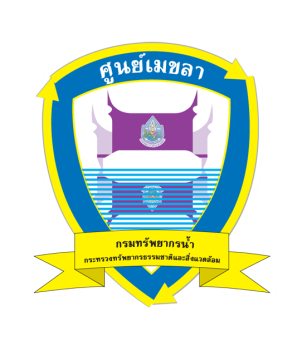 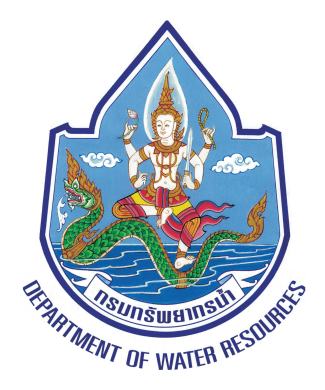 สรุปสถานการณ์น้ำ
วันที่ 4 มีนาคม 2567
กรมทรัพยากรน้ำ
สถานการณ์น้ำ: พื้นที่ลาดเชิงเขาสรุปสถานการณ์เตือนภัย
สถานการณ์พื้นที่เสี่ยงอุทกภัยน้ำหลากในเขตพื้นที่ลาดเชิงเขา ณ วันที่ 4 มีนาคม 2567 เวลา 07:00 น.
ในช่วงสัปดาห์ที่ผ่านมา จนถึง 4 มี.ค. 67 สถานี Early Warning System ไม่มีการแจ้งรายงานสถานการณ์
 1. เฝ้าระวัง - ครั้ง
 2. เตรียมความพร้อม - ครั้ง
 3. อพยพ - ครั้ง 
1. แจ้งมีฝน 29 สถานีครอบคลุม 29 หมู่บ้าน สถานี แจ้งมีฝน 3 ลำดับแรก
  -บ้านแยง ตำบลบ้านแยง อำเภอนครไทย จังหวัดพิษณุโลก
     ฝนสะสม 12 ชม. 6.50 มม.
   -บ้านคีรีรัตน์ ตำบลเข็กน้อย อำเภอเขาค้อ จังหวัดเพชรบูรณ์
    ฝนสะสม 12 ชม. 4.00 มม.
   -บ้านมะม่วง ตำบลนนทรีย์ อำเภอบ่อไร่ จังหวัดตราด
    ฝนสะสม 12 ชม. 3.50 มม.
2. แจ้งไม่มีฝน 2,130 สถานีครอบคลุม 2,130 หมู่บ้าน
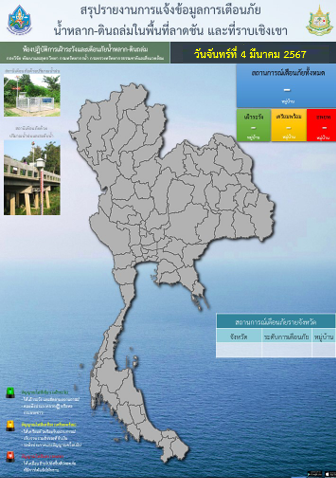 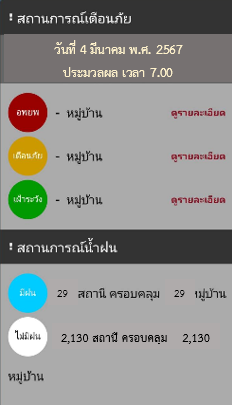 http://ews.dwr.go.th/ews/
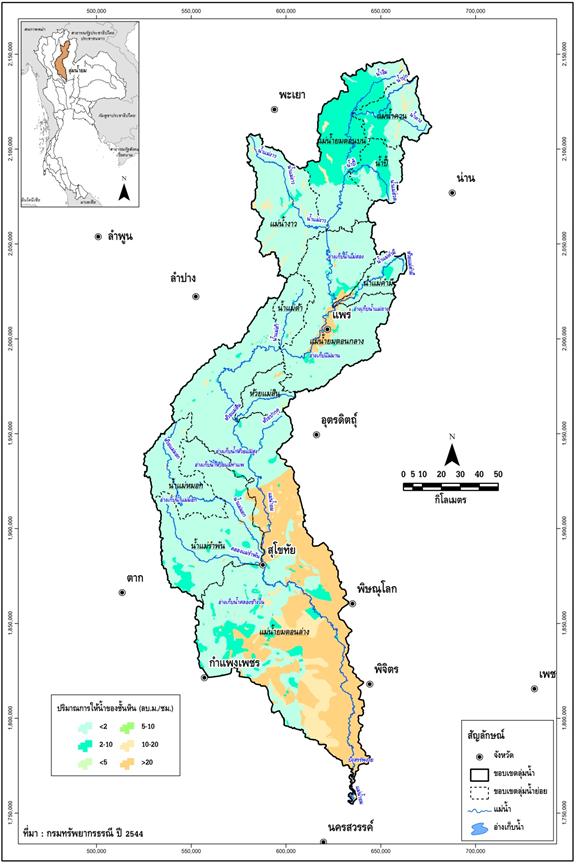 สถานการณ์น้ำ : ลุ่มน้ำยม
ลุ่มน้ำยม
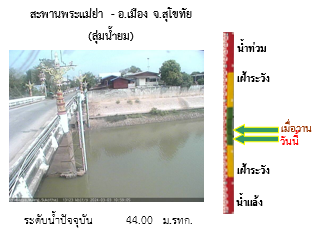 Page 3
ลุ่มน้ำน่าน
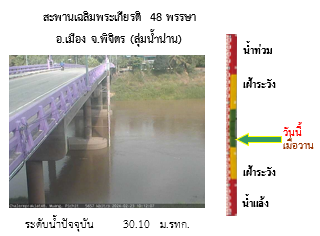 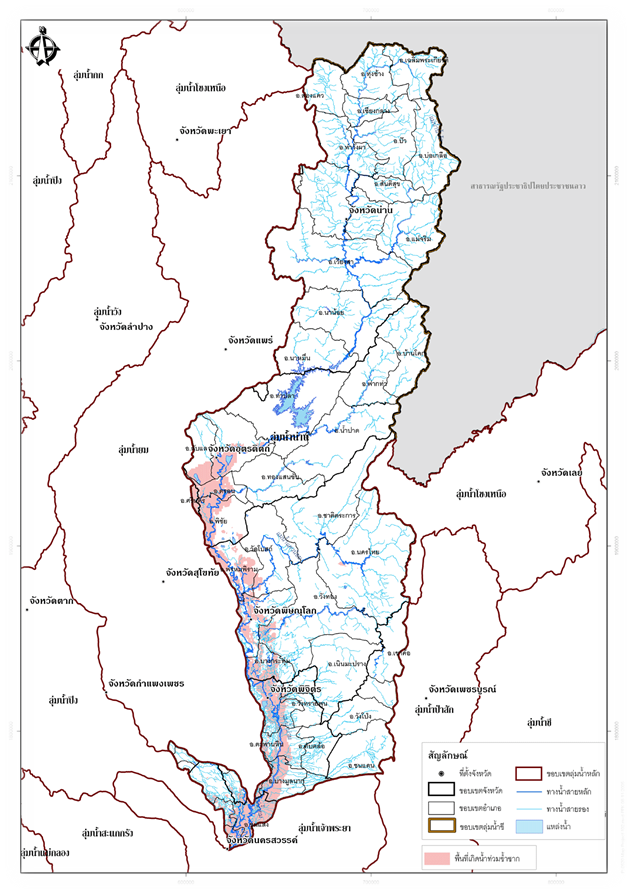 ลุ่มน้ำน่าน
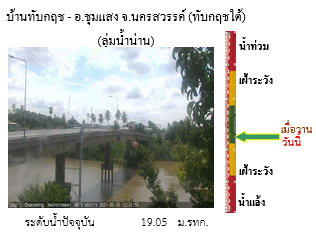 Page 4
ลุ่มน้ำชี
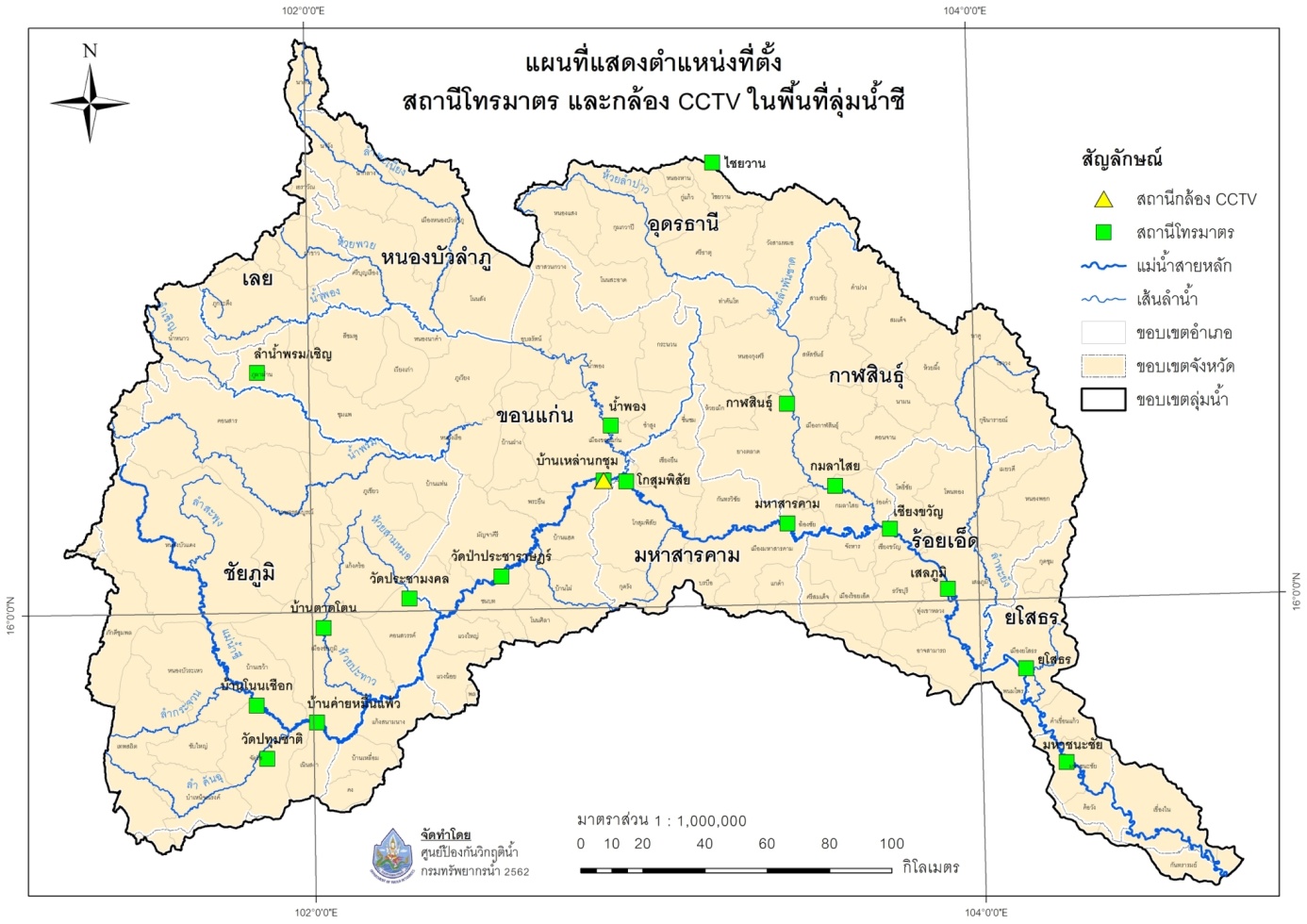 ลุ่มน้ำชี
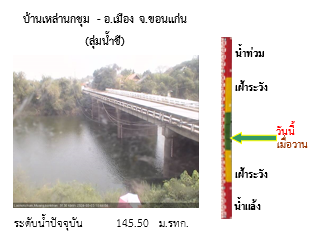 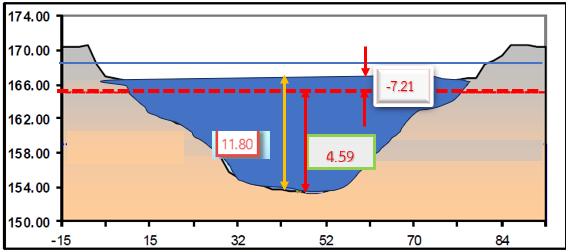 บ้านท่าฉาง (แม่น้ำชี)
ต.ยางหวาย อ.คอนสวรรค์ จ.ชัยภูมิ
ระดับน้ำปัจจุบัน 158.00 ม.รทก.
Page 5
ลุ่มน้ำมูล
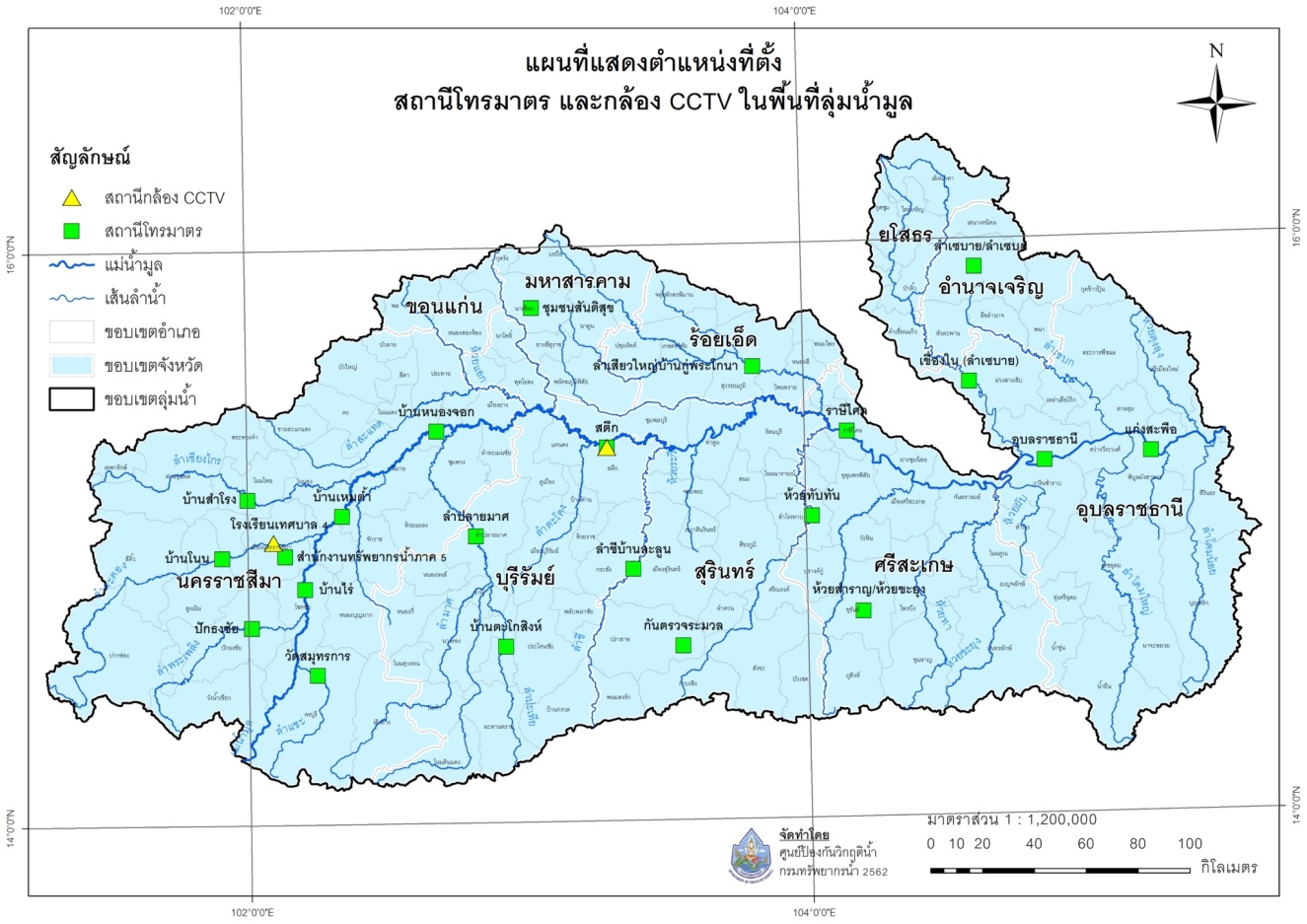 ลุ่มน้ำมูล
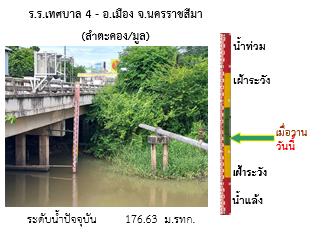 Page 6
ลุ่มน้ำท่าจีน
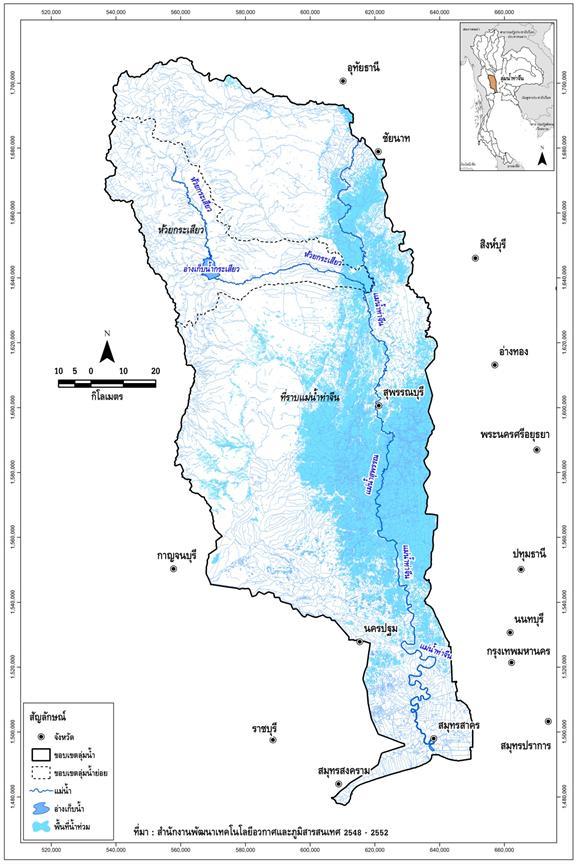 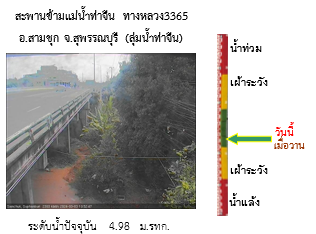 ลุ่มน้ำท่าจีน
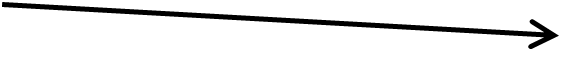 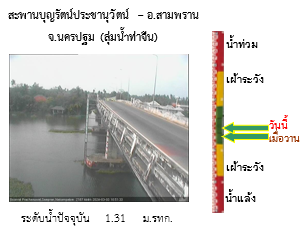 Page 7
ลุ่มน้ำทะเลสาบสงขลา
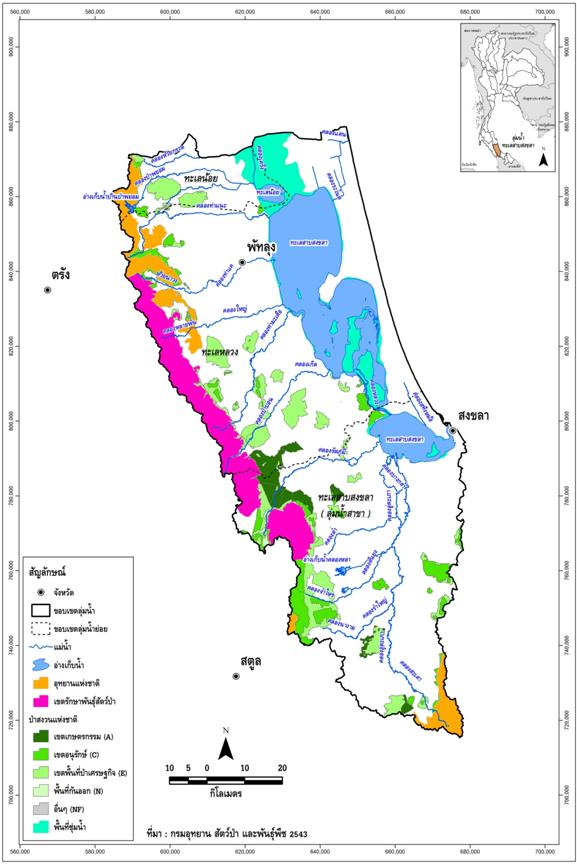 ลุ่มน้ำทะเลสาบสงขลา
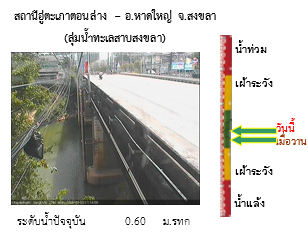 Page 8
การติดตามสถานการณ์น้ำในแม่น้ำโขง
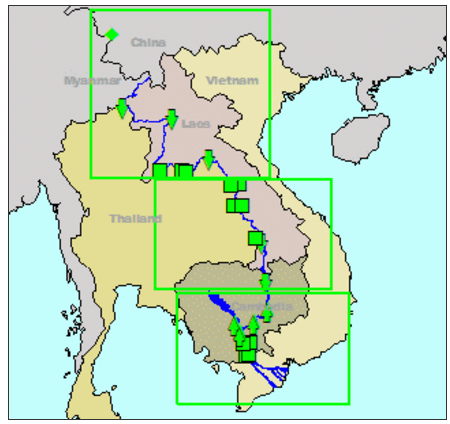 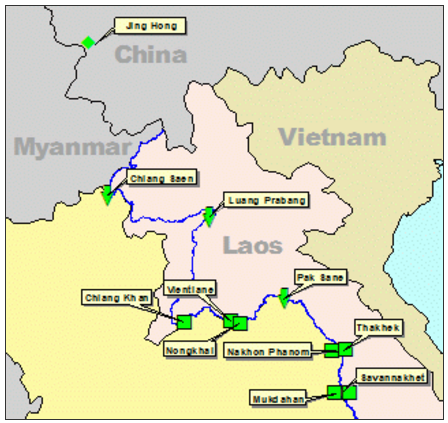 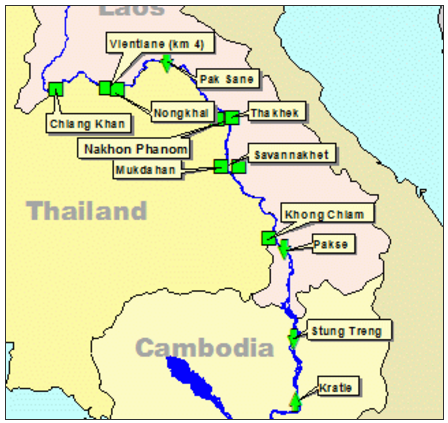 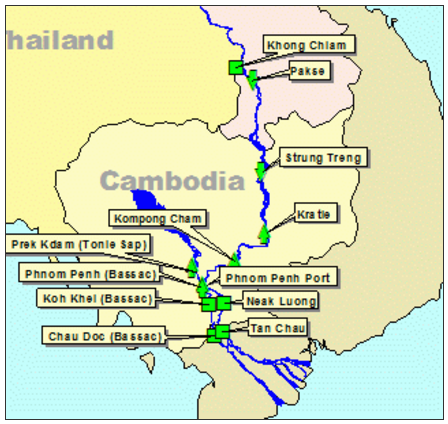 Page 9
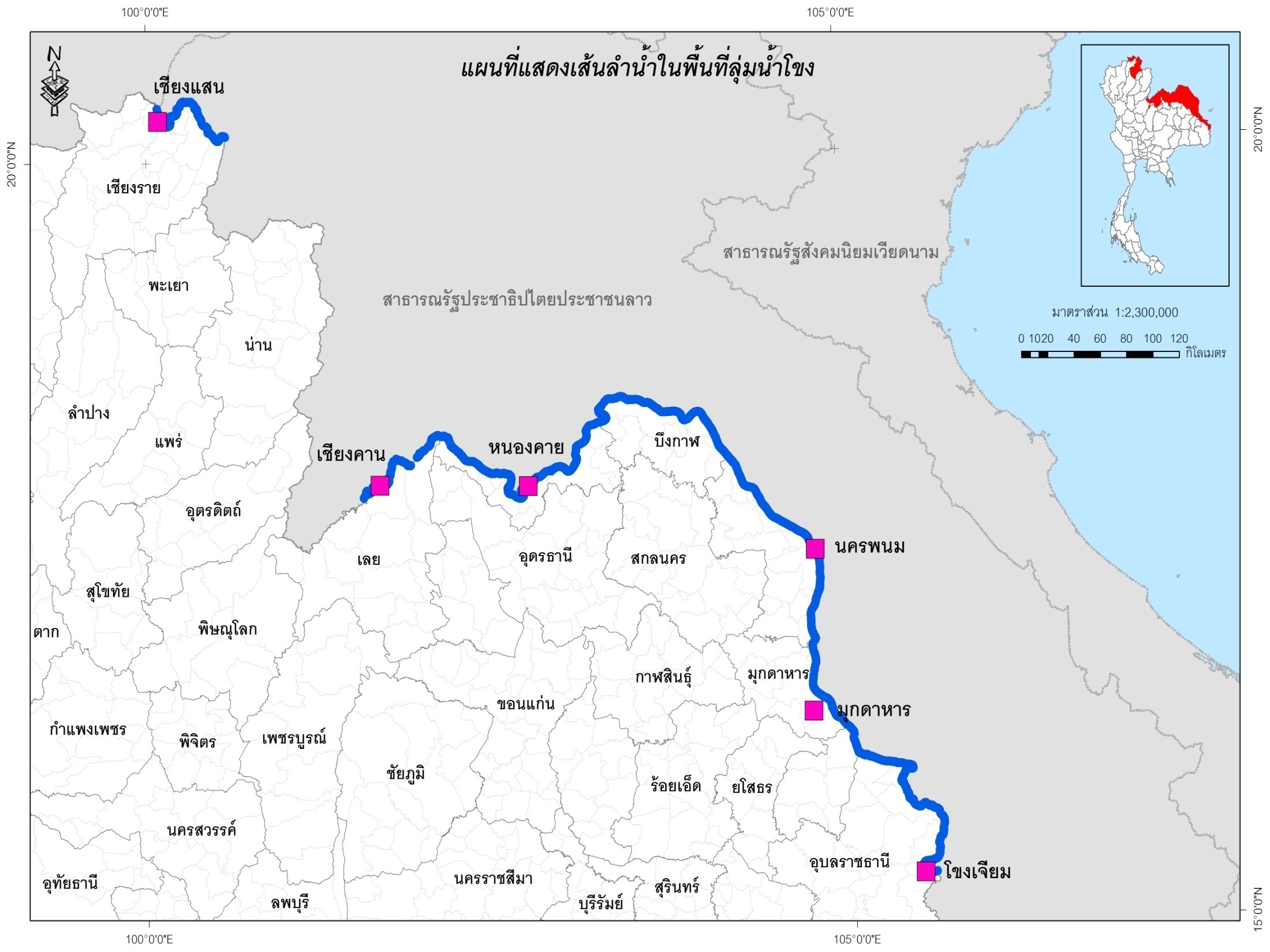 การติดตามสถานการณ์น้ำในแม่น้ำโขง
1
+ 90
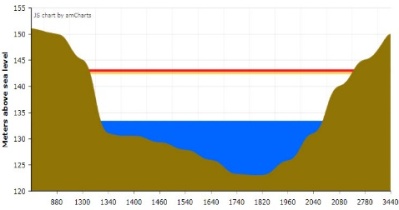 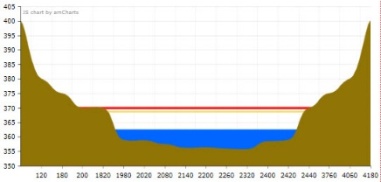 - 120
+ 30
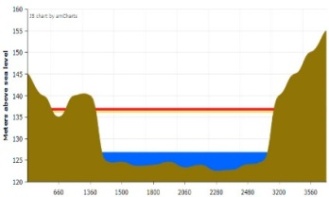 3
2
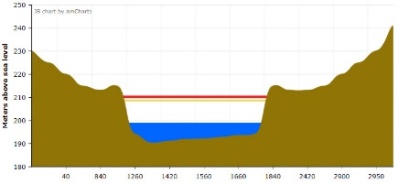 + 60
4
- 270
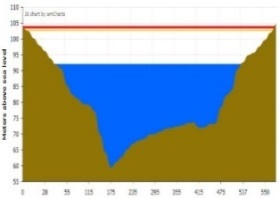 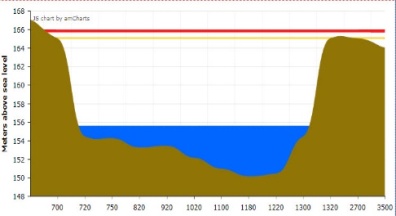 - 60
5
ณ วันที่ 4 มีนาคม 2567
6
Page 10
แม่น้ำโขงที่สถานีเชียงแสน จ.เชียงราย
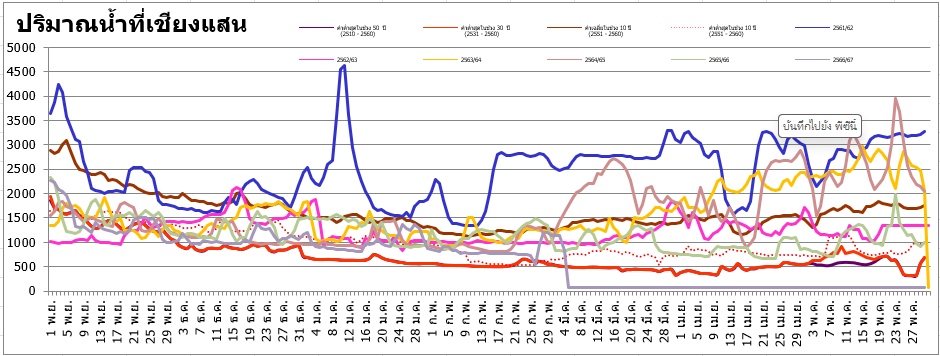 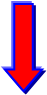 สถานการณ์ปริมาณน้ำเมื่อเทียบกับสัปดาห์ที่แล้วมีแนวโน้มลดลง 120 cms
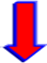 สถานการณ์ปริมาณน้ำเมื่อเทียบกับปีที่ผ่านมามีแนวโน้มเพิ่มขึ้น
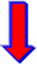 + 10  cms
Page 11
แม่น้ำโขงที่สถานีเชียงคาน จ.เลย
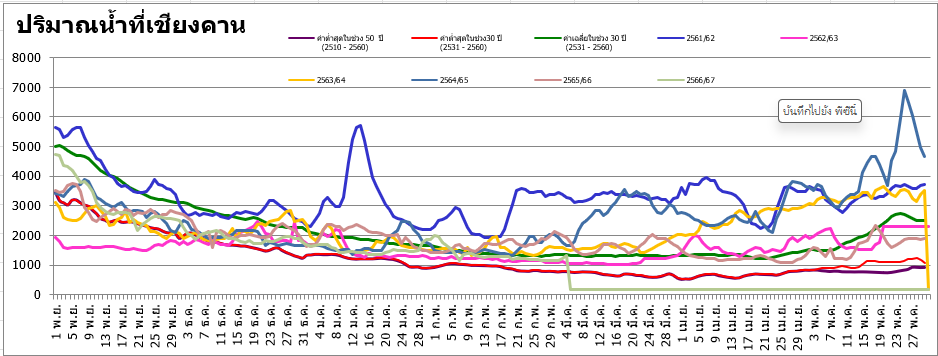 สถานการณ์ปริมาณน้ำเมื่อเทียบกับสัปดาห์ที่แล้วมีแนวโน้มเพิ่มขึ้น 60 cms
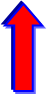 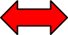 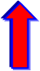 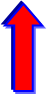 สถานการณ์ปริมาณน้ำเมื่อเทียบกับปีที่ผ่านมามีแนวโน้มลดลง
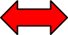 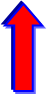 -780   cms
Page 12
แม่น้ำโขงที่สถานี อ.เมือง จ.หนองคาย
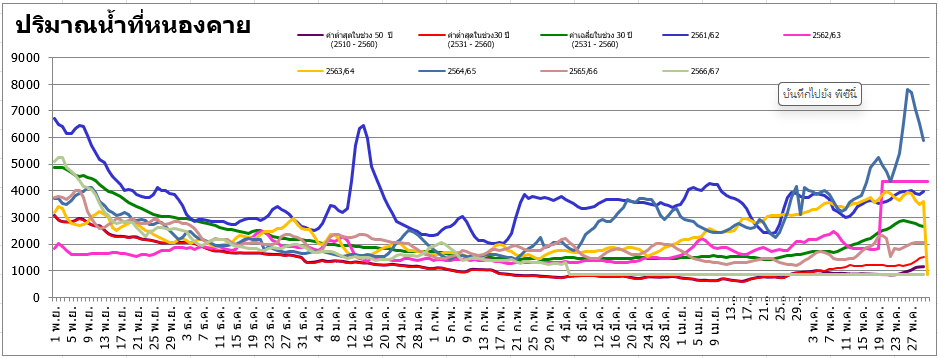 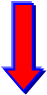 สถานการณ์ปริมาณน้ำเมื่อเทียบกับสัปดาห์ที่แล้วมีแนวโน้มลดลง 60 cms
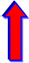 สถานการณ์ปริมาณน้ำเมื่อเทียบกับปีที่ผ่านมามีแนวโน้มลดลง
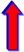 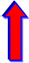 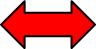 - 910 cms
Page 13
แม่น้ำโขงที่สถานี อ.เมือง จ.นครพนม
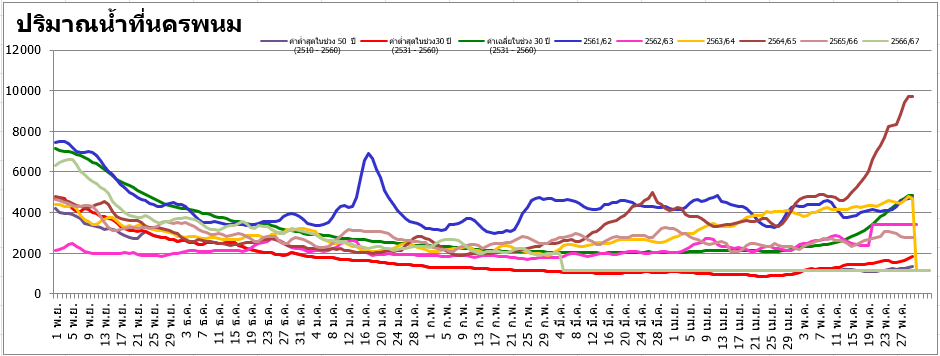 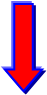 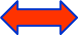 สถานการณ์ปริมาณน้ำเมื่อเทียบกับสัปดาห์ที่แล้วมีแนวโน้มเพิ่มขึ้น 90 cms.
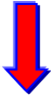 สถานการณ์ปริมาณน้ำเมื่อเทียบกับปีที่ผ่านมามีแนวโน้มลดลง
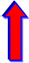 - 670  cms
Page 14
แม่น้ำโขงที่สถานี อ.เมือง จ.มุกดาหาร
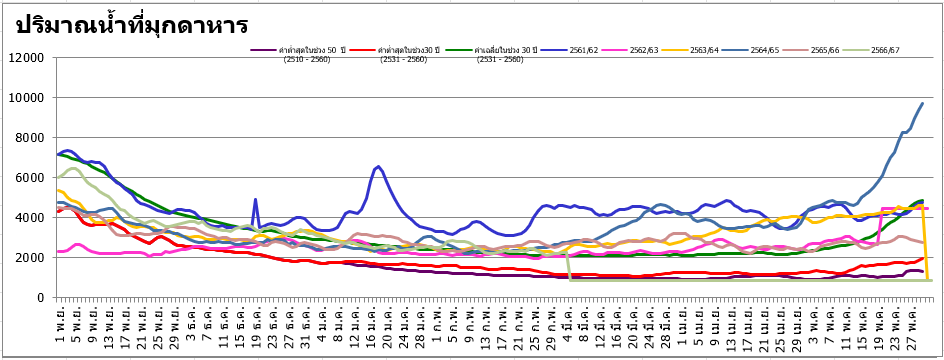 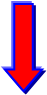 สถานการณ์ปริมาณน้ำเมื่อเทียบกับสัปดาห์ที่แล้วมีแนวโน้มเพิ่มขึ้น 30 cms.
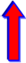 สถานการณ์ปริมาณน้ำเมื่อเทียบกับปีที่ผ่านมามีแนวโน้มลดลง
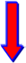 - 400  cms
Page 15
แม่น้ำโขงที่สถานี อ.โขงเจียม จ.อุบลราชธานี
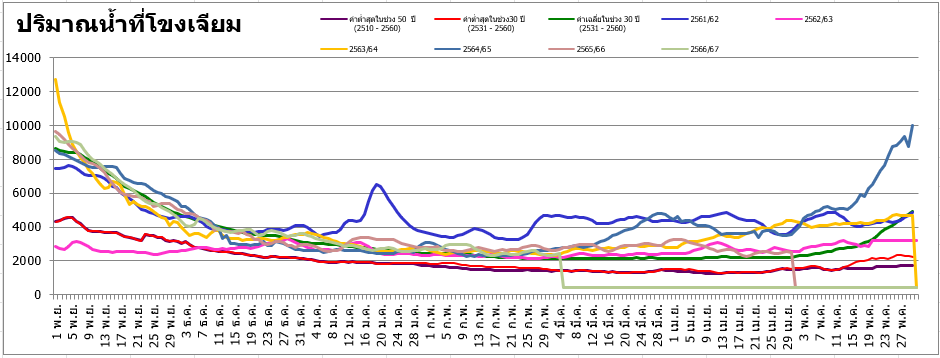 สถานการณ์ปริมาณน้ำเมื่อเทียบกับสัปดาห์ที่แล้วมีแนวโน้มลดลง 270 cms
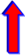 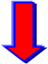 สถานการณ์ปริมาณน้ำเมื่อเทียบกับปีที่ผ่านมามีแนวโน้มลดลง
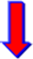 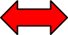 - 270   cms
Page 16
การเปรียบเทียบระดับน้ำที่สถานีหลวงพระบางที่อยู่เหนือ เขื่อนไซยะบุรี และสถานีบ้านปากฮังที่อยู่หลังเขื่อนฯ
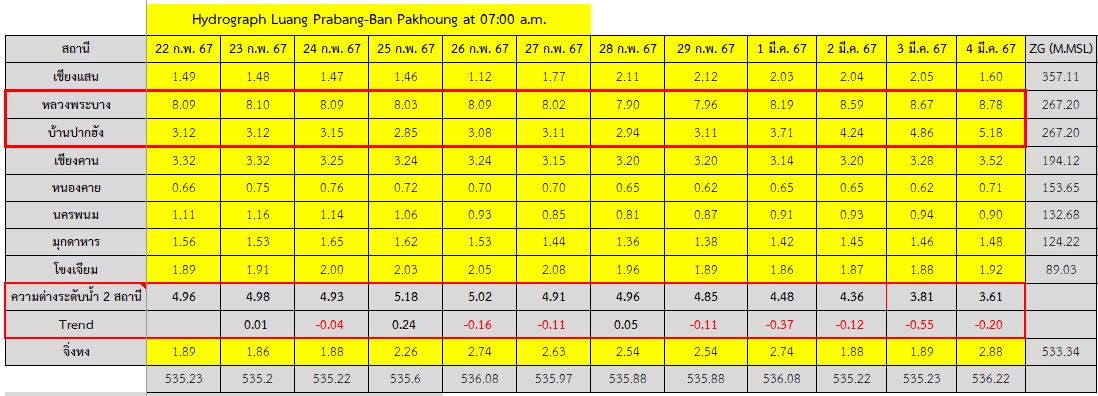 Page 17
แสดงระดับน้ำโขง 8 สถานี
Page 18
การเปรียบเทียบระดับน้ำที่สถานีหลวงพระบางที่อยู่เหนือ เขื่อนไซยะบุรี และสถานีบ้านปากฮังที่อยู่หลังเขื่อน
Page 19
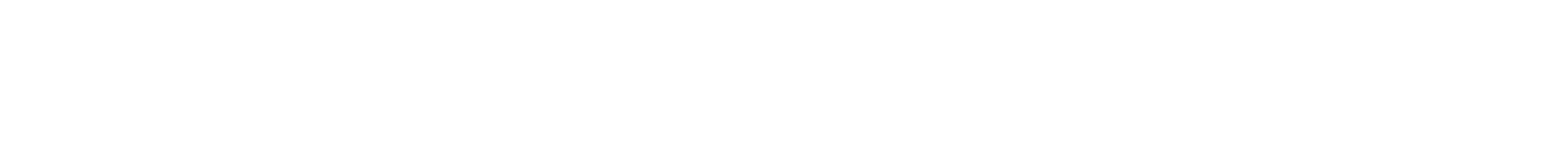 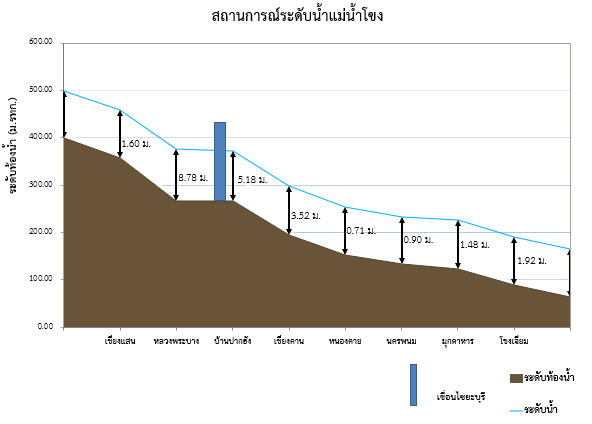 Page 20
สรุปสถานการณ์น้ำโขง ทั้ง 8 สถานี
ในภาพรวมทุกสถานีอยู่ในสถานะปกติ
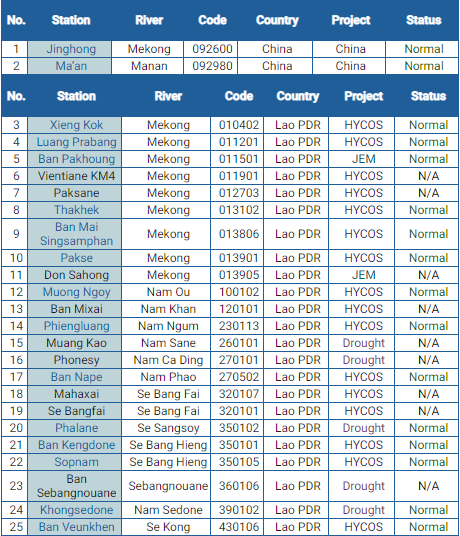 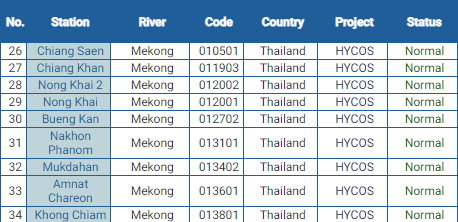 Page 21
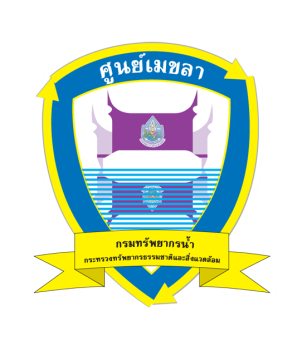 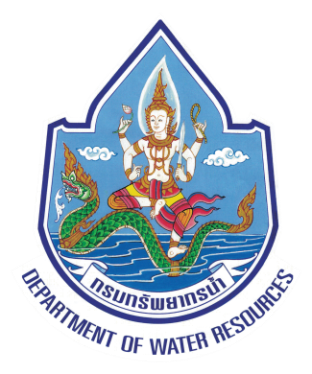 จบการนำเสนอ
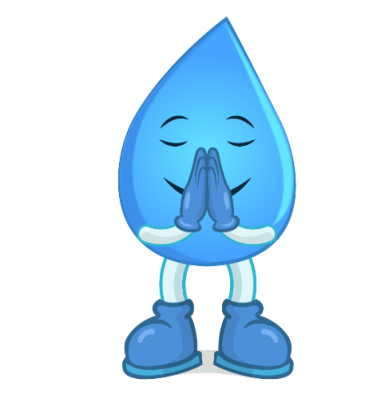 Thank You